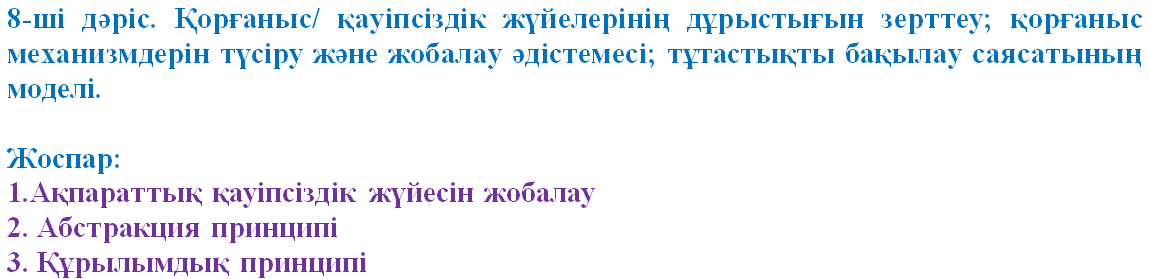 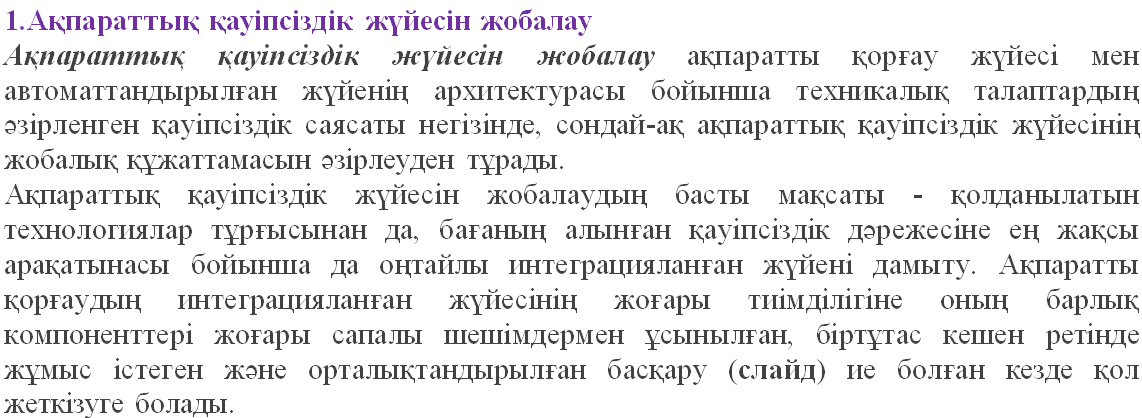 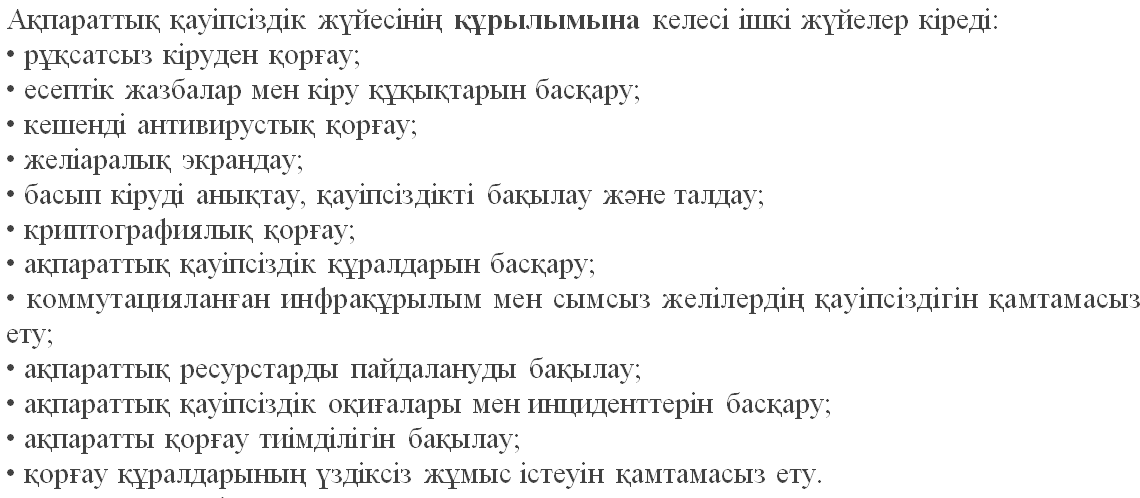 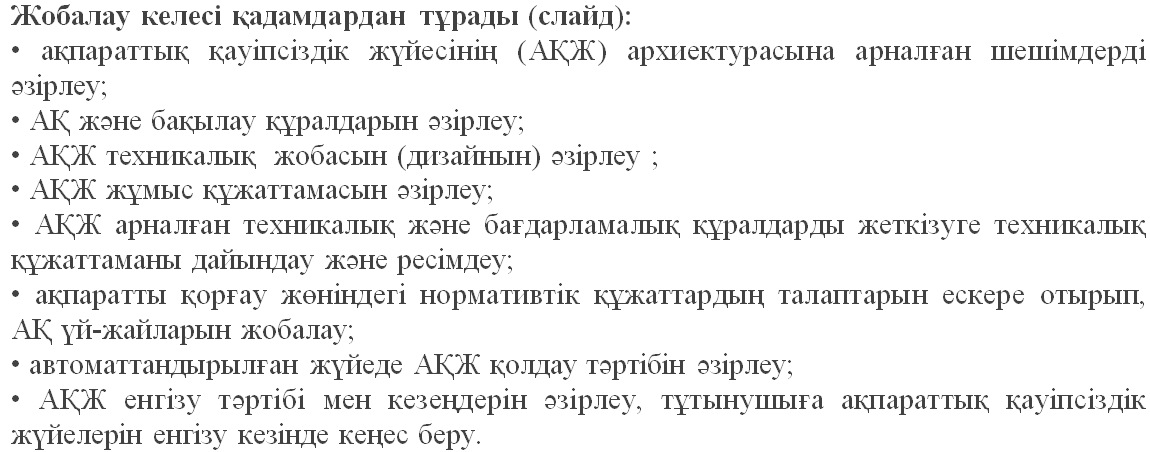 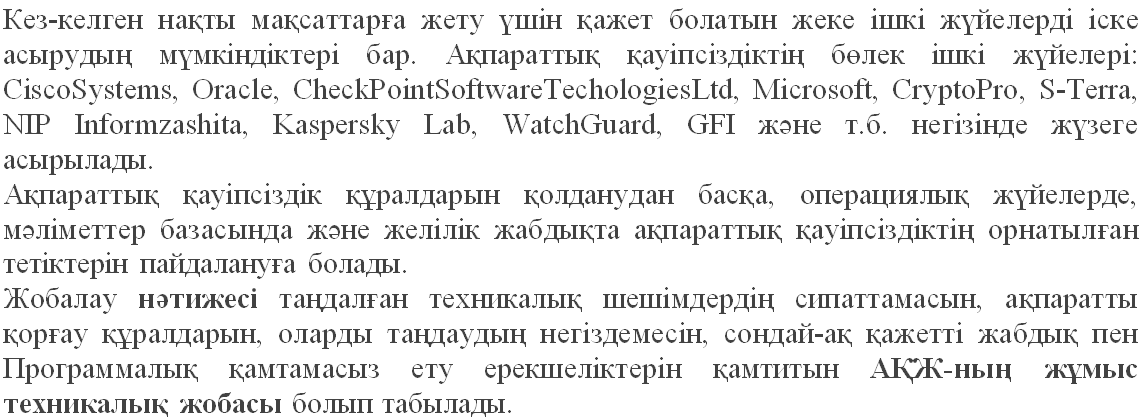 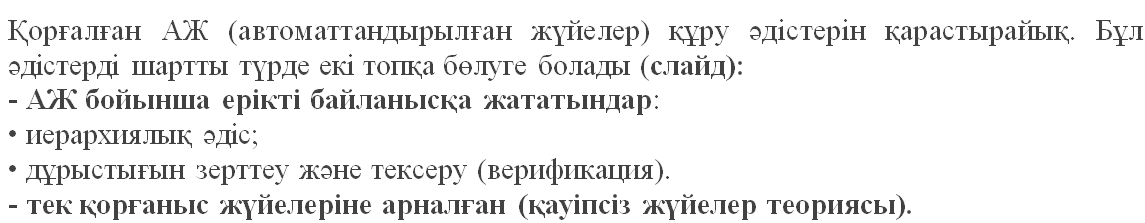 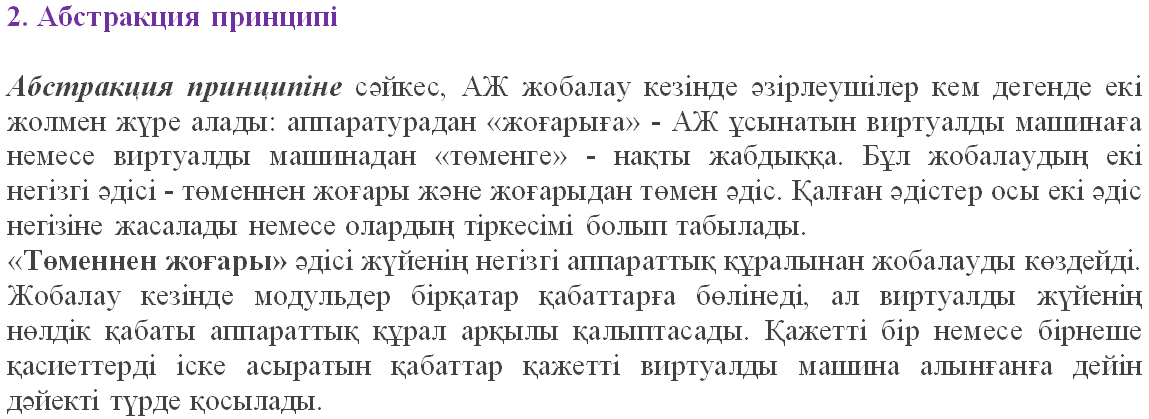 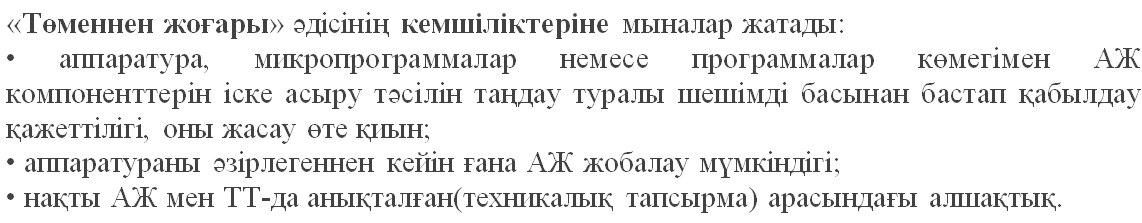 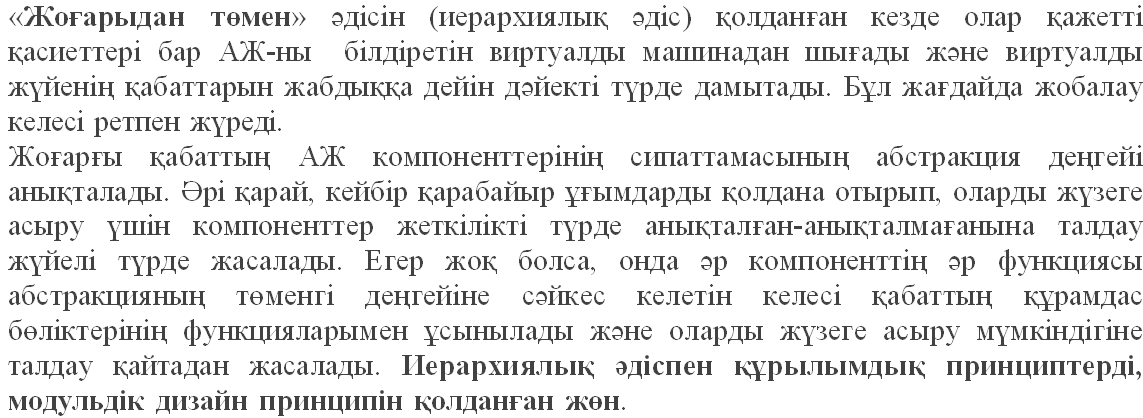 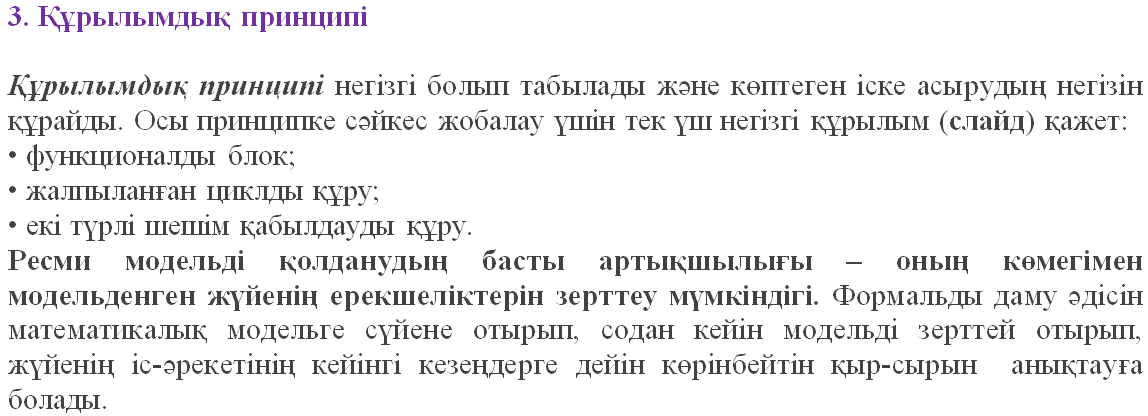 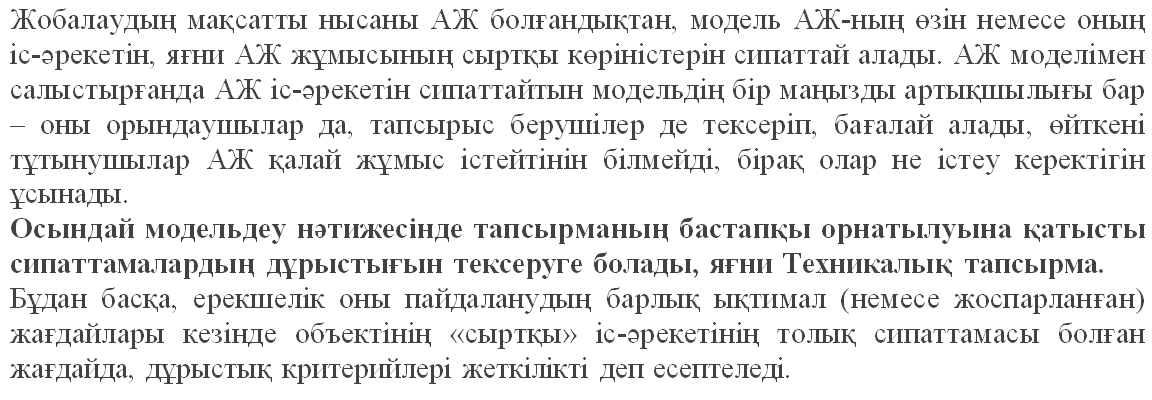 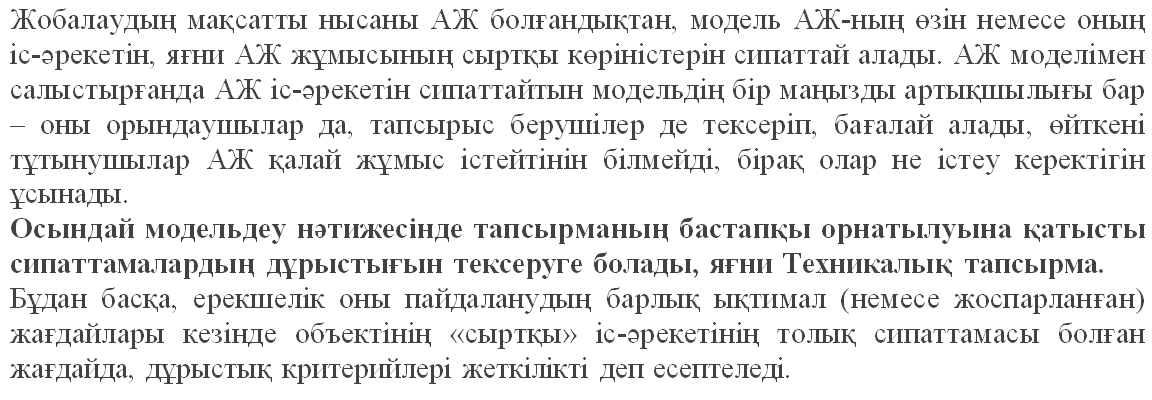 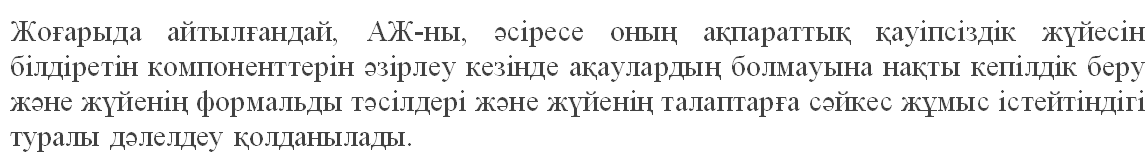 Видео көрсету
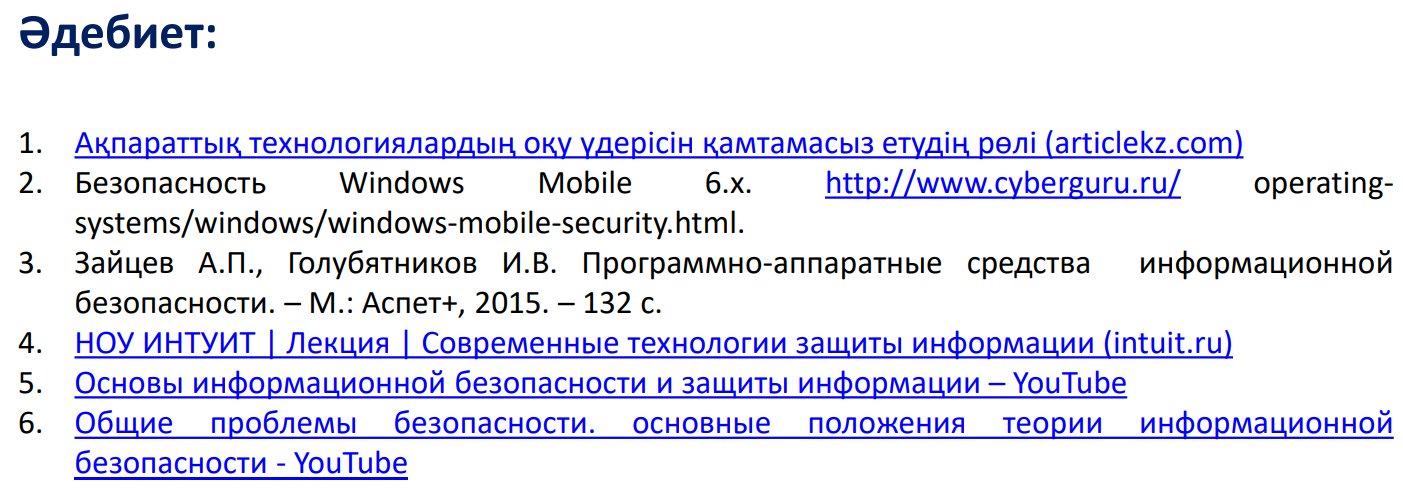